The EU and EU Law: Institutional and Substantive Challenges.
Prof. Paul Craig
8 June 2018Latvian Law InstituteRiga, Latvia
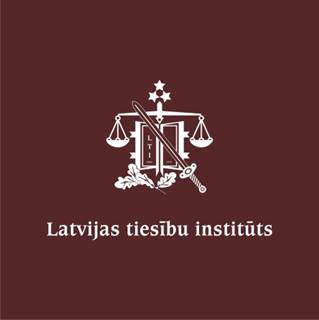 Part I: Introduction: The Democratic Institutional Challenge
It is commonplace to bemoan the EU’s democratic deficiencies, as attested to by the wealth of literature discussing the issue from a variety of perspectives. 
The ensuing analysis is predicated on the assumption that a principal, albeit not exclusive, cause for concern about EU democracy is the mismatch, or absence of fit, between voter power and political responsibility.
It is this malaise that underlies Weiler’s critique of EU decision-making, captured in aphorismic terms by his affirmation of the centrality to democracy of the voters’ ability to ‘throw the scoundrels out’. 
It is the same malaise that informs Maduro’s critique, to the effect that the ‘real EU democratic deficit is the absence of European politics’, manifest in the lack of democratic political contestation about the content and direction of EU policy.
Part I: Introduction: The Democratic Institutional Challenge
Assumption in much of the literature is that the fault for this malaise resides with the EU. 
The pattern of thought seems strikingly simple, shaped by the very cadence of language. 
This is most marked in the duality of meaning accorded to the phrase the ‘EU’s democratic deficit’, which is used descriptively to capture the malaise adumbrated above, and deployed normatively to connote the fact that the fault resides with the EU, which is regarded as architect and author of present reality.
Consequence: Given that the democratic shortcoming resides descriptively and normatively with the EU, democracy must therefore remain in the Member States, which are said to be the principal sites for democratic legitimation
Part I: Introduction: The Democratic Institutional Challenge
Preceding linkage does not withstand examination. Insofar as there is a democratic deficit of the kind identified above, it flows from choices made expressly and repeatedly by the Member States over time as to the institutional structure for decision-making which they are willing to accept. These choices could have been different. There is no a priori block in this respect. 
The EU itself is not blameless with respect to the mode of decision-making, but the Treaty architecture that frames their respective powers, and the way in which they inter-relate, is the result of Member State choice, made and re-made since the inception of the Community
Part I: Introduction: The Democratic Institutional Challenge
There are however four constraints as to the fit between the EU’s institutional structure and the precepts of democracy:
Political
Democratic
Constitutional 
Substantive
Part II: Institutional Structure and Democracy: The Past
Rome Treaty: little role for direct democratic input. The Assembly was accorded limited power, and its only role in the legislative process was a right to be consulted where a particular Treaty article so specified. Principal institutional players were the Council and Commission, but in many respects the Rome Treaty placed the Commission in the driving seat in the development of Community policy.
This vision accorded with, and was influenced by, Monnet’s vision of Europe and by neofunctionalism: enlightened administration on behalf of uninformed publics, in cooperation with affected interests and subject to the approval of national governments, was the compromise struck in the Rome Treaty
Part III: Institutional Structure and Democracy: The Present
1958-2008: EP increased its power in the decision-making process; initial changes through introduction of the co-operation procedure in the Single European Act 1986; then through the co-decision procedure in the Maastricht Treaty, as further strengthened by the Amsterdam Treaty.
Consequence: EP attained something approximating to co-equal status in the legislative process with the Council, as later recognized by the Lisbon Treaty
But: the European Council, as the ultimate repository of Member State power, also came to exercise an ever-increasing role in the decision-making process, de facto and de jure, which was affirmed and strengthened in the Lisbon Treaty
Consequence: the legal and political reality, as reflected in the Lisbon Treaty, is an institutional decision-making process in which state interests still predominate, and in which, notwithstanding the increase in the EP’s power, the voters could not directly affect a change of policy direction in the EU by removing the incumbents and replacing them with those espousing different policies
Part IV: Institutional Structure and Democracy: The Future
Parliamentary Model: the people vote directly for two constituent parts of the legislature, the European Parliament and Council, and for the President of the Commission and the President of the European Council. 
It would be possible in theory to have the previous package, but only a single elected President for the EU as whole. 
It would be possible for the entire Commission to be reflective of the majority party in the EP, and not just the President of the Commission. 
It would be possible for the EP to have a right of legislative initiative in tandem with that of the Commission. It is possible to devise such a schema with conditions devised to protect against undesirable consequences of majoritarianism. 
The linkage between electoral power, substantive policy choice and accountability would be more visible and it would be strengthened.
Part IV: Institutional Structure and Democracy: The Political Constraint
Member States: would oppose such a regime, which is why it has never appeared in any serious Treaty amendment proposal
Rationale: Member States would lose power in relative and absolute terms. They would no longer be masters of the treaty. 
Cause and Effect: the preceding model, or something akin thereto, would alleviate the democratic deficit as conceived in the preceding sense, but in doing so it would endow the elected majority in the EP, and the duly elected Presidents of the Commission and European Council, with a mandate and an authority to discharge the promised electoral pledges. This would be a fortiori so if the members of the Council were also directly elected. 
Consequence: such a regime would inevitably significantly circumscribe Member State room for manoeuvre. It would create a substantive path dependency as to the direction of policy, and the priorities to be fulfilled.
Part IV: Institutional Structure and Democracy: The Political Constraint
Lessons from the Spitzenkandidaten process: 
The promise of the 2015 EP elections
The retrenchment in 2018
Lessons from rejection of the Juncker proposal for double hatting the Commission President
Lessons from Constitutional Courts
Lessons from National Parliaments
Part IV: Institutional Structure and Democracy: The Democratic Constraint
Two Patterns of representation: the people being represented in the European Parliament, state interests in the Council and European Council. 
Reforms focus on the first mode of representation: alleviate the democratic deficit by increasing the connection between electoral power and political responsibility by increasing the connection between voter choice, the EP and the shaping of the EU policy agenda. 
Constraints of reality: even if the broader package of reforms were adopted it could not ensure that the people would exercise electoral control over the direction of EU policy, since the European Council would still be populated by Heads of State, who would continue to have a marked influence over the policy agenda.
Part IV: Institutional Structure and Democracy: The Democratic Constraint
Contrast with nation states: common for there to be two modes of democratic representation, the people and state interests, especially in federal polities
Contrast instructive: in nation states general principle is that representation of the people takes priority. Thus, federal parliamentary regimes, two component parts of the legislature, with the political agenda commonly set by the house elected by the people, with state interests, as represented in the other house, able to exert influence on the legislation. 
EU: converse pertains as to the hierarchy between the two modes of representation, representation of state interests is accorded primacy, de jure and de facto, through the Council and the European Council, with representation of the people through the EP being secondary in this respect when viewed from an historical perspective
Part IV: Institutional Structure and Democracy: The Democratic Constraint
Rationale for difference: Trust, commonality of interest, shared identity and solidarity are considerably greater in nation states, than in the EU, 
Rationale for difference: Problems of domination of one state over another are, by way of contrast, considerably greater in the EU context than in nation states, hence the attention given to voting rules and other mechanisms designed to alleviate this problem in the EU
Relevance: proposals to alleviate the EU’s democratic deficit entail a reordering of the hierarchy in the modes of representation as they pertain in the EU. Representation of the people is afforded elevated status, as manifest in the desire that voter choice be translated into political action, such that the gulf between electoral power and political responsibility is eradicated or significantly diminished. This necessarily involves reduction in the power wielded by the institutions that represent state interests.
Acceptability: a simple parliamentary model would not therefore work in the EU, there would have to be democratic constraints on majoritarianism
Part IV: Institutional Structure and Democracy: The Constitutional Constraint
Constitutionalization: constitutions restrict choices that can be made via every day politics. It is integral to the very nature of constitutions that they entail some pre-commitment, which confines choices that can be made thereafter, subject to any constitutional amendment. The limits may be procedural, or substantive.
Constitutionalization and the EU: difference with respect to the EU is one of degree, not of kind, but significant: the constitutionalized EU Treaty is far more detailed than any national constitution; it still leaves room for some policy choice as concerns the direction of EU policy, but the EU Treaty, nonetheless, limits the range of such choice that rival political parties can place before the electorate
Part IV: Institutional Structure and Democracy: The Constitutional Constraint
Concerns as to over-constitutionalization: raised by Dieter Grimm: wide range of matters becomes constitutionalized and taken off the agenda of normal politics. 
Concerns as to over-constitutionalization: effect of this is further enhanced by the constitutional doctrines of direct effect and supremacy, which transformed the four economic freedoms from ‘objective principles for legislation into subjective rights of the market participants who could claim them against the Member States before the national courts’
Concerns as to over-constitutionalization: re-model the Treaties in the manner more akin to the Constitutional Treaty
Part IV: Institutional Structure and Democracy: The Constitutional Constraint
Competence: Political choices placed before the electorate in nation states are paradigmatically predicated on the state having plenary power. 
Assumption in nation states: subject to constitutional limits, the rival political parties can place before the electorate a range of options, which cover economic, social and political issues, broadly defined. This is the very lifeblood of normal politics, with contestation concerning matters such as economic redistribution, social welfare, health, crime and education, featuring prominently on the electoral agenda.
Part IV: Institutional Structure and Democracy: The Constitutional Constraint
Assumption in the EU: very different, there is a vertical and a horizontal dimension to such limitations on competence as they pertain to the EU.
Vertical: EU competence limited to that accorded to it by the constituent Treaties; this in turn limits the scope of political choices that can be put before the electorate in EU elections; there cannot be promises of, for example, widespread welfare reforms
Horizontal: not all heads of competence possessed by the EU are ‘created equal’; distinction between exclusive, shared and complementary competence
Part IV: Institutional Structure and Democracy: The Constitutional Constraint
Mismatch between limits of competence and expectation of what EU can do: rule of law crisis: expected to do much with limited competence; and criticised if it interferes too greatly in ‘domestic affairs’
Duality of idea of national constitutional responsibility: 
 principal responsibility for the crisis: resides with the states that introduced the illiberal measures threatening the rule of law
secondary responsibility lies with the Member States collectively: reflected in the Treaty provisions, which give expression to the limits of the controls over Member State action that they are willing to accept.
Paradox: Article 7 TEU set the parameters for such action; predicated on the assumption that there will not be more than one misbehaving state at any point in time. 
Consequence: EU caught between a rock and a hard place: it risks being damned for doing too little, criticized for being ineffectual; or criticized for trying to do too much, and thereby straying into the terrain of domestic politics where it lacks competence.
Part IV: Institutional Structure and Democracy: The Substantive Constraint
Balance between the economic and the social: this has been a contentious feature of the EEC since its inception, and continues to be so
The Economic and the Social: Scharpf thesis: 
EU embodies an asymmetry between the economic and the social: the former is prioritized at the expense of the latter; 
Economic order has predominated: as evidenced by the Treaty provisions, and the primacy accorded to completion of the single market, with the attendant priority placed on market and competitive principles. 
Contrast with nation state: at national level economic and social policy have the same constitutional status. 
Consequence: very predominance afforded to economic policy at EU level reduced the Member States’ ability to influence their own economies or to ‘realize self-defined socio-political goals’; doctrines of direct effect and supremacy heightened these constraints.
Part IV: Institutional Structure and Democracy: The Substantive Constraint
Reflection on the Scharpf thesis: Three Paradoxes:
First paradox: concerns as to the balance between the social and the economic were the catalyst for Treaty reforms increasing the EU’s power over social policy in the 1990s
Second paradox: insofar as there is a continuing imbalance between the economic and the social within the EU, this is the result of Member State choice, just as is the current institutional structure; it reflects the limits of power that Member States are willing to accord to the EU
Third paradox: desire to preserve national sovereignty underpinned Member State reluctance to accord the EU power over social policy; yet the resulting predominance of the economic over the social within the EU impacted on Member State freedom to choose the balance between the economic and the social within the nation state
Part IV: Institutional Structure and Democracy: The Substantive Constraint
The Economic, the Social and the Political: the EMU Crisis: Impacted on balance between the economic and the social at EU and nation state level
EU Level: the financial crisis meant that the EU’s energies were concentrated on resolving the economic problems, with scant energy left for broader social policy. 
National Level: relief for debtor states subject to conditionality requirements, which imposed strict austerity limits, with attendant implications for national social and welfare policy.
Part V: Institutional Structure and Democracy: The Enduring Paradox
Paradox of cause and Effect
Cause: Member States shaped the present configuration of EU inter-institutional power, which is beset by a democratic deficit insofar as there is scant connection between electoral vote and political power or responsibility, such that it is difficult for the voters to express a view as to the direction of EU policy that will be translated into action. Member States bear the principal responsibility for the status quo, since they devised the current schema.
Effect: captures the way in which we think about democratic legitimation in the EU. The infirmities in EU decision-making constitute the driver for the argument that EU legitimacy and democracy must be grounded in the Member States, not merely as one mode of representation within the EU. The argument becomes more ‘visceral and foundational’, in the sense that it is the Member States, and the national parliaments therein, that are regarded as the true bedrock of democracy.
Part V: Institutional Structure and Democracy: The Enduring Paradox
The paradox resides in the conjunction of cause and effect: Member State choice is central to the institutional architecture at EU level and the democratic infirmity that is reflected therein. 
The infirmity cannot, by definition, be resolved at EU level, given the nature of the choice thus made, with the consequence that the solution must be found elsewhere. The paradox is exacerbated by reason of the fact that most national parliaments would be in accord with their national executives in resisting change that would alleviate the democratic deficit within the EU, because of the effect that this could have on their own power.
Part V: Institutional Structure and Democracy: The Enduring Paradox
The paradox is all the more important because it comes with a ‘political bite’, which is doubly undermining for the EU. 
First Political Bite: Member States prefer to off-load blame concerning deficiencies in EU decision-making to the EU institutions themselves, and divest themselves of responsibility. They do not readily concede their role as institutional architects of the status quo. 
Second Political Bite: It is these very institutional deficiencies that serve to rob the EU of the legitimacy that it requires to tackle difficult social or economic issues. The EU is caught between a rock and a hard place, berated in equal measure for its over-attachment to the economic at the expense of the social, while castigated for lacking the democratic legitimacy to make dispositive social or redistributive decisions.